United States Supreme CourtCriminal & Immigration Law Decisions of the 2023-2024 Term
Michael B. Shapiro, J.D., Clinical Associate Professor, Georgia State UniversityandPeter Fenton, J.D., Associate Professor Emeritus, Kennesaw State University
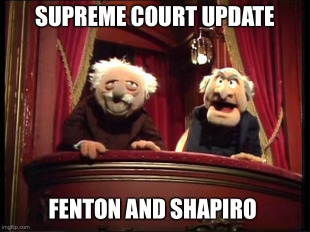 2
Flying Fickle Finger of Fate Award, Part 1Eighth Amendment, Conditions of Confinement
3
Johnson v. Prentice, et al. (Seventh Circuit Court of Appeals)No. 22-693, decided November 13, 2023Jackson dissenting from denial of certiorari
FACTS:  Johnson, a prisoner with “serious mental” illness, was held in solitary confinement for nearly three years in a windowless and perpetually lit cell.  The cell was poorly ventilated resulting in significant heat and noxious odors, often caked with human waste.  Johnson was compelled to purchase cleaning supplies from the commissary, otherwise he had to clean the filth with bare hands.  He was allowed out of his cell once per week for a 10-minute shower and given no recreation time at all.  Denied counsel by the Northern District of Illinois, he brought a pro se § 1983 action challenging his conditions of confinement.  The District Court granted summary judgment against Johnson.  The Seventh Circuit affirmed 2-1, then en banc denied the petition for rehearing with 5 judges dissenting.
BASIS OF DISSENT:  Because the Seventh Circuit failed to use the “deliberate indifference” standard established in Estelle v. Gamble, 429 U.S. 97 (1976), certiorari should have been granted and the Seventh Circuit’s decision reversed.
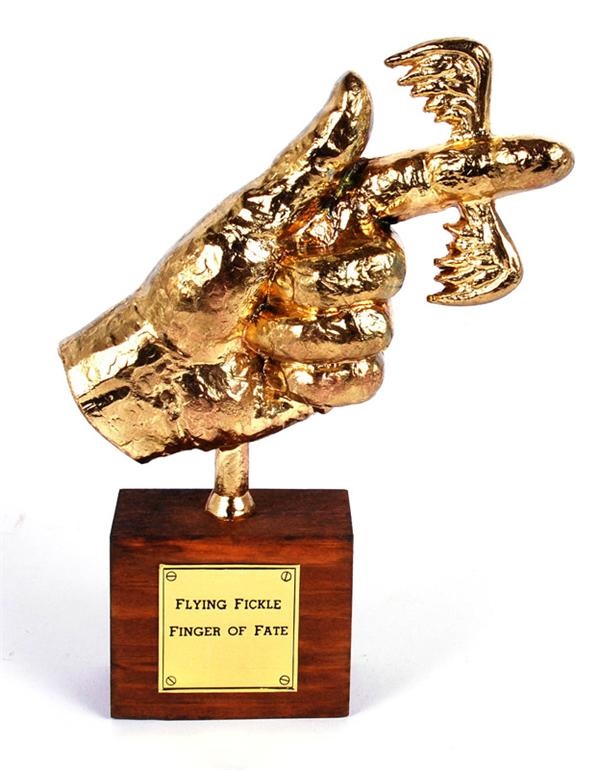 Flying Fickle Finger of Fate Award, Part 2Special Venire to Prequlify Potential Jurors
4
Sandoval v. Texas (Texas Court of Criminal Appeals)No. 23-5618, decided May 13, 2024Jackson dissenting from denial of certiorari
FACTS:  Sandoval was charged in Texas with capital murder. Under Texas law, prospective jurors are typically first assembled into a general, non-case specific jury pool; only after members of that pool are individually qualified for service based on certain statutory criteria are they then assigned to specific cases for voir dire. In capital cases, however, Texas trial courts may summon a “special venire”—a panel of prospective jurors who are called for a particular trial. The trial court then summonsed three special venires to prequalify potential jurors for this case, explaining the statutory prerequisites for jury service and describing grounds for exemption from service. After colloquies with the potential jurors the judge disqualified many of them. Sandoval was not present for any of those qualification hearings.
BASIS OF DISSENT:  Just as with voir dire, “a fair and just hearing would be thwarted by” a defendant’s absence from the special venire proceedings, especially when the potential jurors in this case had already been informed of the parties’ identities, the allegations against Sandoval, and the fact that the State sought the death penalty.
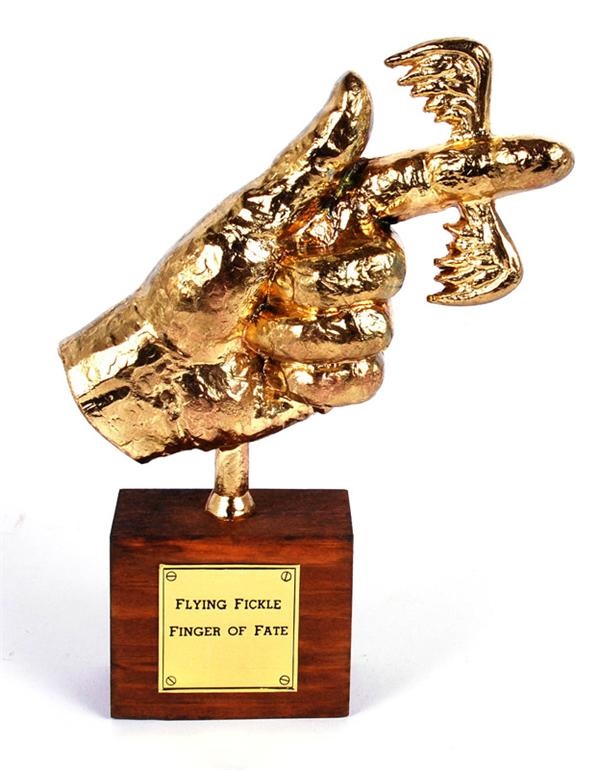 Flying Fickle Finger of Fate Award, Part 3Prosecutorial Immunity
5
Price v. Montgomery County (Sixth Circuit Court of Appeals)No. 23-649, decided July 2, 2024Sotomayor Respecting the Denial of Certiorari
FACTS:  Miller was charged with murder based on the false confession of a witness. The witness later recanted her coerced confession, including in jailhouse letters she sent to her husband. Upon learning about the letters, a court ordered the witness to retrieve and turn them over to Miller’s defense team. The lead prosecutor, Keith Craycraft, instead allegedly encouraged the witness to destroy the letters. The witness destroyed the letters instead of turning them over.  Miller spent two years in prison before the State dropped the charges against him. Miller then sued Craycraft and others under 42 U. S. C. §1983, for malicious prosecution, fabrication and destruction of evidence, due process violations, and conspiracy.
BASIS OF DISSENT:  Craycraft’s alleged misconduct of advising a witness to destroy evidence to thwart a court order is stunning. If this is what absolute prosecutorial immunity protects, the Court may need to step in to ensure that the doctrine does not exceed its “ ‘quite sparing’ ” bounds. Buckley v. Fitzsimmons, 509 U. S. 259, 269 (1993).
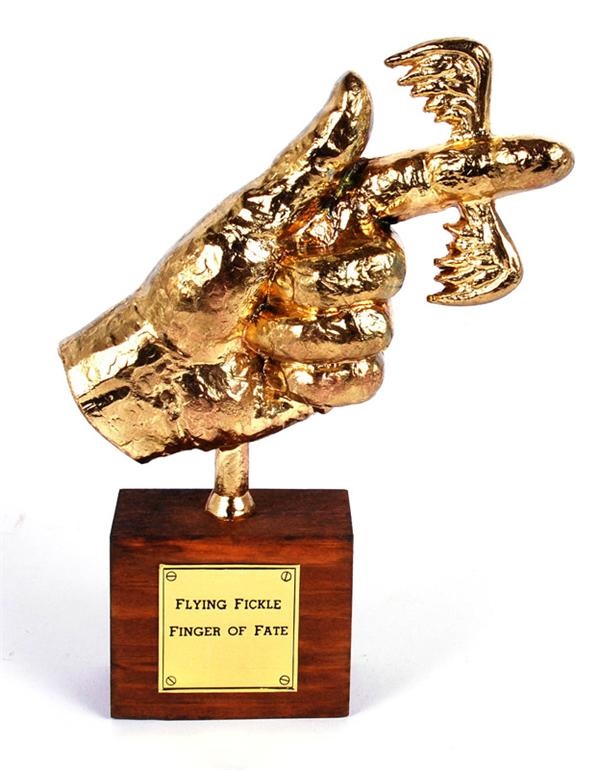 Flying Fickle Finger of Fate Award, Part 4Batson Challenge
6
King v. Emmons (Eleventh Circuit Court of Appeals)No. 23-668, decided July 2, 2024Jackson Dissenting from Denial of Certiorari
FACTS:  In this capital case, a Georgia prosecutor struck every Black woman and all but two Black men from a jury pool during voir dire. Responding to a challenge from the defendant based on Batson v. Kentucky, 476 U. S. 79 (1986), the prosecutor protested, arguing that it was “improper” for the court to inquire into his reasons for making the strikes.  He then proceeded to explain that one of his “main reason[s]” for a specific strike was that “this lady is a black female.”  The trial court determined that this racially discriminatory strike violated Batson.  The Supreme Court of Georgia affirmed the conviction and death sentence finding that none of the prosecutor’s other peremptory strikes were racially discriminatory but failing to acknowledge that one of the prosecutor’s strikes was explicitly discriminatory, nor did the Eleventh Circuit address that issue.
BASIS OF DISSENT:  When a state court fails to engage with critical evidence in rendering its factual findings, a federal habeas court should not hesitate to deem those findings unreasonable.
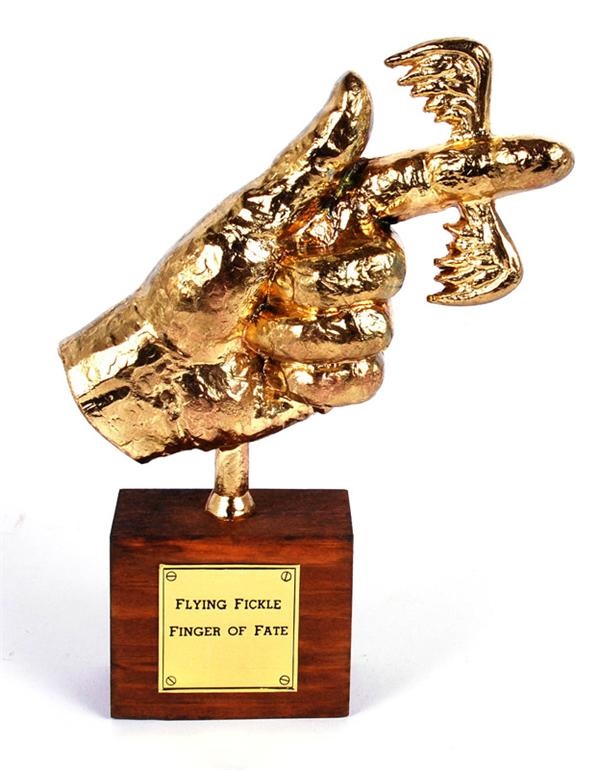 Armed Career Criminal Act
7
Brown v. United States (Third Circuit Court of Appeals)No. 22–6389, decided May 23, 2024Alito majority, Jackson dissenting
FACTS:  Brown and Jackson were separately convicted of the federal crime of possession of a firearm by a convicted felon in violation of §922(g)(1). In both cases, an Armed Career Criminal Act enhancement of 15 years was recommended based on prior state felony drug convictions. Both argued that their prior convictions did not qualify as “serious drug offense[ s].” While federal and state laws matched at the time of the convictions, subsequent changes to state laws resulted in a mismatch between state and federal law.  The District Courts enhanced the sentences and the appellate courts affirmed.
HOLDING: A state drug conviction counts as an ACCA predicate if it involved a drug on the federal schedules at the time of that conviction.
Armed Career Criminal Act
8
Erlinger v. United States (Seventh Circuit Court of Appeals)No. 23–370, decided June 21, 2024Gorsuch majority, Roberts concurring, Thomas concurring, Kavanaugh dissenting, Jackson dissenting
FACTS:  Erlinger pleaded guilty to being a felon in possession of a firearm in violation of 18 U. S. C. §922(g) and received an enhanced sentence under the Armed Career Criminal Act, §924(e)(1) resulting in a change from a maximum of 10 years to a mandatory minimum of 15 years based on three or more qualifying convictions for offenses committed on different occasions.  After Seventh Circuit held in unrelated decisions that two of the offenses no longer qualified as ACCA predicate offenses his sentence was vacated but at resentencing hearing, prosecutors sought enhancement based on a new set of 26-year-old convictions for burglaries committed over the course of several days. Erlinger protested they were part of a single criminal episode.  The District Court rejected a request for a jury and issued a 15-year enhanced sentence.  On appeal, the government confessed error and that the Constitution requires a jury to decide unanimously and beyond a reasonable doubt whether the prior offenses were committed on different occasions.
HOLDING: The Fifth and Sixth Amendments require a unanimous jury to make the determination beyond a reasonable doubt that a defendant’s past offenses were committed on separate occasions for ACCA purposes.
Double Jeopardy/Inconsistent Verdicts
9
McElrath v. Georgia (Supreme Court of Georgia)No. 22–340, decided March 15, 2024Kagan majority, Gorsuch dissenting
FACTS:  At McElrath’s trial for killing his his mother, the jury returned a split verdict of “not guilty by reason of insanity” on malice-murder, and “guilty but mentally ill” as to the other counts. The Supreme Court of Georgia determined that the verdicts were repugnant as they required different mental states that could not coexist and vacated the verdicts. On remand, McElrath argued that the Double Jeopardy Clause of the Fifth Amendment prohibited Georgia from retrying him for malice murder, however the Georgia courts rejected that argument.
HOLDING: The jury’s verdict that McElrath was not guilty of malice murder by reason of insanity constituted an acquittal for double jeopardy purposes notwithstanding any inconsistency with the jury’s other verdicts.
Federal Rule of Evidence 704, Opinion Evidence
10
Diaz v. United States (Tenth Circuit Court of Appeals)No. 23–14, decided June 20, 2024Thomas majority, Jackson concurring Gorsuch dissenting
FACTS:  Border Patrol stopped Diaz at the United States-Mexico border and found more than 54 pounds of methamphetamine. Diaz was charged with importing methamphetamine which required the Government to prove that Diaz “knowingly” transported drugs. Diaz claimed not to know that the drugs were hidden in the car. To rebut this, the Government planned to call a Homeland Security Investigations Special Agent as an expert witness to testify that drug traffickers generally do not entrust large quantities of drugs to people who are unaware they are transporting them. Diaz objected on FRE 704(b) grounds that an expert witness must not state an opinion about whether the defendant did or did not have a mental state or condition that constitutes an element of the crime charged or of a defense. The court ruled the Agent could testify that most couriers know they are transporting drugs.  The jury found Diaz guilty, and the Court of Appeals affirmed.
HOLDING: Expert testimony that “most people” in a group have a particular mental state is not an opinion about “the defendant” and thus does not violate Rule 704(b).
National Firearms Act of 1934/Bump Stocks
11
Garland, Attorney General, et al. v. Cargill (Fifth Circuit Court of Appeals)No. 22–976, decided June 15, 2024Thomas majority, Alito concurring, Sotomayor dissenting
FACTS:  The National Firearms Act of 1934 defines a “machinegun” as “any weapon which shoots, is designed to shoot, or can be readily restored to shoot, automatically more than one shot, without manual reloading, by a single function of the trigger.” 26 U. S. C. §5845(b). With a bump stock shooters can fire semiautomatic firearms at rates approaching those of some machineguns.  The Bureau of Alcohol, Tobacco, Firearms and Explosives (ATF) consistently took the position that semiautomatic rifles equipped with bump stocks were not machineguns under §5845(b) until a gunman fired hundreds of rounds into a crowd in Las Vegas, Nevada, killing 58 people and wounding over 500 more.  Owners of bump stocks could either to destroy or surrender them to ATF to avoid criminal prosecution. Cargill surrendered two bump stocks and then filed suit to challenge the Rule alleging that bump stocks are not “machinegun[s].”  The District Court entered judgment for ATF with the Fifth Circuit initially affirming but reversing after rehearing en banc.
HOLDING: ATF exceeded its statutory authority by issuing a Rule that classifies a bump stock as a “machinegun” under §5845(b).
Presidential Immunity
12
Trump v. United States (Court of Appeals for the D.C. Circuit)No. 23–939, decided July 1, 2024Roberts majority, Thomas concurring, Barrett concurring, Sotomayor dissenting, Jackson dissenting
FACTS:  former President Donald J. Trump was indicted on four counts for conduct that occurred during his Presidency following the November 2020 election. The indictment alleged that after losing that election he conspired to overturn it by spreading knowingly false claims of election fraud to obstruct the collecting, counting, and certifying of the election results. Trump moved to dismiss the indictment based on Presidential immunity, arguing that a President has absolute immunity from criminal prosecution for actions performed within the outer perimeter of his official responsibilities, and that the indictment’s allegations fell within the core of his official duties. The District Court denied Trump’s motion to dismiss, holding that former Presidents do not possess federal criminal immunity for any acts. The D. C. Circuit affirmed. Both the District Court and the D. C. Circuit declined to decide whether the indicted conduct involved official acts.
HOLDING: The nature of Presidential power entitles a former President to absolute immunity from criminal prosecution for actions within his conclusive and preclusive constitutional authority and at least presumptive immunity from prosecution for all his official acts. There is no immunity for unofficial acts.
Sarbanes-Oxley Act, January 6
13
Fischer v. United States (Court of Appeals for the District of Columbia Circuit)No. 23–5572, decided June 28, 2024Roberts majority, Jackson concurring, Barrett dissenting
FACTS:  §1512(c)(2) of the Sarbanes-Oxley Act of 2002 imposes criminal liability on anyone who “obstructs, influences, or impedes any official proceeding, or attempts to do so.”. Fischer was charged for his conduct on January 6, 2021 based upon an allegation that he was among the group of people who forcefully entered the Capitol and assaulted police which delayed the certification of the 2020 presidential vote. Fischer moved to dismiss the obstructing an official proceeding charge, arguing that the provision criminalizes only attempts to impair the availability or integrity of evidence.  The District Court granted his motion in relevant part. A divided panel of the D. C. Circuit reversed and remanded for further proceedings. 
HOLDING: To prove a violation of §1512(c)(2), the Government must establish that the defendant impaired the availability or integrity for use in an official proceeding of records, documents, objects, or other things used in an official proceeding, or attempted to do so.
Second Amendment/Domestic Violence
14
United States v. Rahami (Fifth Circuit Court of Appeals)No. 22–915, decided June 21, 2024Roberts majority, Sotomayor concurring, Thomas dissenting
FACTS:  Rahimi was indicted under 18 U. S. C. §922(g)(8) which prohibits individuals subject to a domestic violence restraining order from possessing a firearm. He  conceded that the restraining order against him satisfies the statutory criteria but argues that on its face Section 922(g)(8) violates the Second Amendment. The District Court denied Rahimi’s motion to dismiss. While Rahimi’s case was on appeal, the Supreme Court decided New York State Rifle & Pistol Assn., Inc. v. Bruen, 597 U. S. 1 (2022). In light of Bruen, the Fifth Circuit reversed, concluding that the Government had not shown that Section 922(g)(8) “fits within our Nation’s historical tradition of firearm regulation.” 61 F. 4th 443, 460 (CA5 2023). 
HOLDING: When an individual has been found by a court to pose a credible threat to the physical safety of another, that individual may be temporarily disarmed consistent with the Second Amendment.
QUESTION:  Does Thomas, the lone dissenter, think that any restraint on firearm possession is acceptable?
Sentencing, “Safety Valve” Provision
15
Pulsifer v. United States (Eighth Circuit Court of Appeals)No. 22-721, decided February 21, 2024Jackson majority, Alito concurring
FACTS:  Pulsifer pled guilty to distributing at least 50 grams of methamphetamine and faced a mandatory minimum sentence of 15 years in prison.  He sought to take advantage of the “safety valve” provision which allows a sentencing court to disregard the statutory minimum if a defendant meets certain criteria: (1) the defendant does not have (A) more than 4 criminal history points, excluding any criminal history points resulting from a 1-point offense; (B) a prior 3-point offense; and (C) a prior 2-point violent offense,  all as determined under the sentencing guidelines.  Pulsifer had two prior three-point offenses and the Government argued that each prior offense disqualified him under Subparagraph B and the six total points disqualified him under Subparagraph A. Pulsifer claimed the lack of a two-point violent offense made him eligible. The District Court agreed with the Government, and the Eighth Circuit affirmed.
HOLDING: A defendant facing a mandatory minimum sentence is eligible for safety-valve relief under 18 U. S. C. §3553(f)(1) only if he satisfies each of the provision’s three conditions, or said more specifically, only if he does not have more than four criminal-history points, does not have a prior three-point offense, and does not have a prior two-point violent offense.
Sixth Amendment, Confrontation Clause
16
Smith v. Arizona (Court of Appeals of Arizona)No. 22-899, decided June 21, 2024Kagan majority, Thomas concurring, Gorsuch concurring, Alito concurring
FACTS:  The Sixth Amendment’s Confrontation Clause guarantees a criminal defendant the right to confront the witnesses against him, barring the admission of an absent witness’s statements unless they are unavailable and the defendant had a prior chance to cross-examine them.   After Arizona law enforcement officers found Smith with a large quantity of what appeared to be drugs Analyst Rast ran forensic tests, concluding they contained usable quantities of certain illegal drugs, and typing up notes and signing a report.  When Rast left the lab prior to trial, another analyst, Longoni, testified, as to Rast’s records of testing and also offering his own “independent opinion” of each item’s identity. Smith was convicted but argued on appeal that the use of a substitute expert violated the Confrontation Clause. The Arizona Court of Appeals held that Longoni could constitutionally present his own expert opinions based on his review of Rast’s work because her statements were then used only to show the basis of his opinion and not to prove their truth.
HOLDING: When an expert conveys an absent analyst’s statements in support of the expert’s opinion, and the statements provide that support only if true, then the statements come into evidence for their truth.
Strickland Test, Ineffective Assistance of Counsel
17
Thornell, Director, Arizona Department of Corrections v. Jones (Ninth Circuit Court of Appeals)No. 22-982, decided May 30, 2024Alito majority, Sotomayor dissenting, Jackson dissenting
FACTS:  Jones was convicted of two pre-meditated murders, and one attempted pre-meditated murders.  The trial court found that the three aggravating circumstances outweighed the four mitigating circumstances and sentenced Jones to death.  The Arizona Supreme Court affirmed.  On state and then federal habeas Jones claimed ineffective assistance of counsel.  The District Court found it unlikely that better trial counsel would have yielded a different result, but the Ninth Circuit Court of Appeals reversed holding that it was permissible to consider new evidence based upon a “reasonable probability” that Jones would not have been sentenced to death had the evidence been presented at sentencing.
HOLDING: The Ninth Circuit’s interpretation and application of Strickland v. Washington, 466 U.S. 688 (1984) was in error as Strickland required a finding not only that counsel provided deficient performance, but that it resulted in prejudice as defined as a substantial likelihood of a different result.
Cases to Watch in the 2024-2025 Term - 1
18
Garland v. VanDerStok, No. 23-852 (Fifth Circuit Court of Appeals)
QUESTION PRESENTED:  Whether the Bureau of Alcohol, Tobacco, Firearms, and Explosives has the authority to regulate so-called “ghost guns”—that is, firearms without serial numbers that can be assembled from parts?
Glossip v. Oklahoma, No. 22-7466 (Oklahoma Court of Criminal Appeals)
QUESTION PRESENTED:  Whether to allow Oklahoma to execute Petitioner Richard Glossip after numerous instances of prosecutorial misconduct and other errors, where even the state no longer defends the capital sentence?
Cases to Watch in the 2024-2025 Term - 2
19
Medical Marijuana, Inc. v. Horn, No. 23-365 (Second Circuit Court of Appeals)
QUESTION PRESENTED:  Whether economic harms resulting from personal injuries are injuries to “business or property by reason of” the defendant’s acts for purposes of a civil treble-damages action under the Racketeer Influenced and Corrupt Organizations (RICO) Act?
Williams v. Washington, No. 23-191 (Supreme Court of Alabama)
QUESTION PRESENTED:  Whether exhaustion of state administrative remedies is required to bring claims under 42 U.S.C. § 1983 in state court?
Cases to Watch in the 2024-2025 Term - 3
20
Delligatti v. United States, No. 23-825 (Second Circuit Court of Appeals)
QUESTION PRESENTED:  "Whether a crime that requires proof of bodily injury or death, but can be committed by failing to take action, has as an element the use, attempted use, or threatened use of physical force?"
Kousisis v. United States , No. 23-909 (Third Circuit Court of Appeals)
QUESTION PRESENTED:  1) Whether deception to induce a commercial exchange can constitute mail or wire fraud, even if inflicting economic harm on the alleged victim was not the object of the scheme. 2) Whether a sovereign's statutory, regulatory, or policy interest is a property interest when compliance is a material term of payment for goods or services. 3) Whether all contract rights are 'property’?
Thanks!
Any questions?
You can find us at mshapiro5@gsu.edu & pfenton@kennesaw.edu
21